COVID CONTINGENCY PLAN FOR EMPLOYEES
Dr.Banushree,MD
Dr.Rekha , Dr.Sai Dheera
Aravind Eye Hospital,Madurai
Dated:1/6/2020
Measures to be taken  for Employee Safety
COVID 19 Consent form 

Training - To create awareness and educate regarding proper practices 

Staff–instruction pamphlet –precautions to be taken at home

Staff with fever are advised not to attend duty
Identifying high risk group – older age, co- morbid conditions (Diabetes,Hypertension,COPD,CAD,Stroke,Malignancy,Pregnancy,On Immunosuppresants.Smoker)
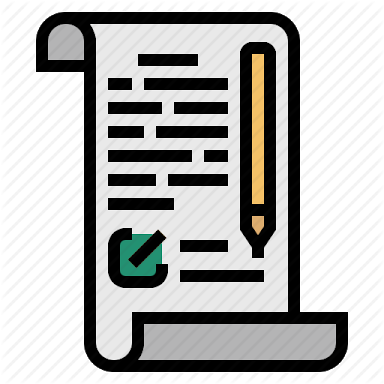 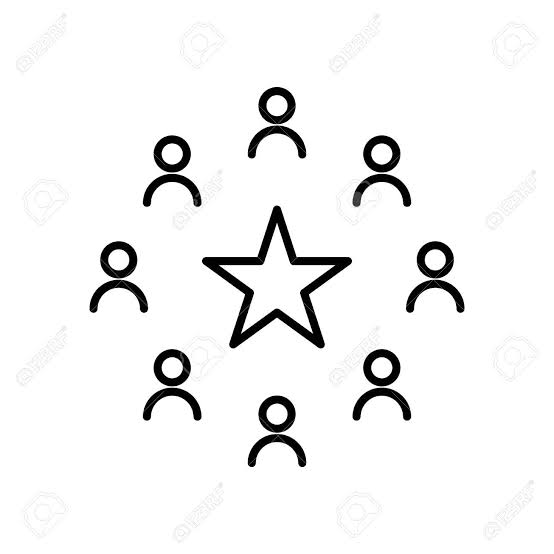 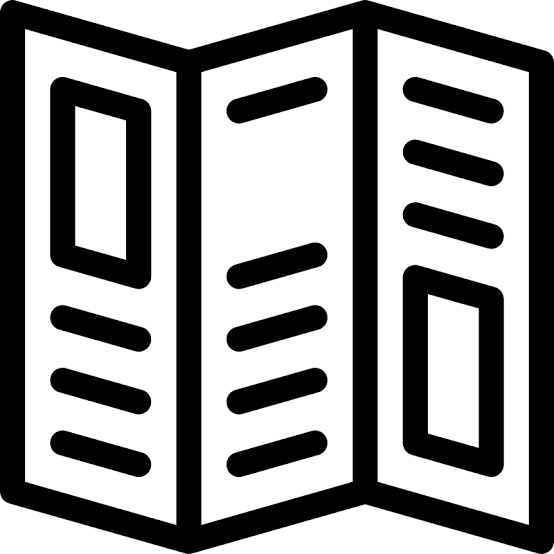 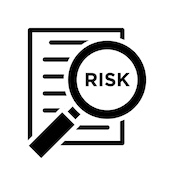 Covid -19 Consent form for Staffs
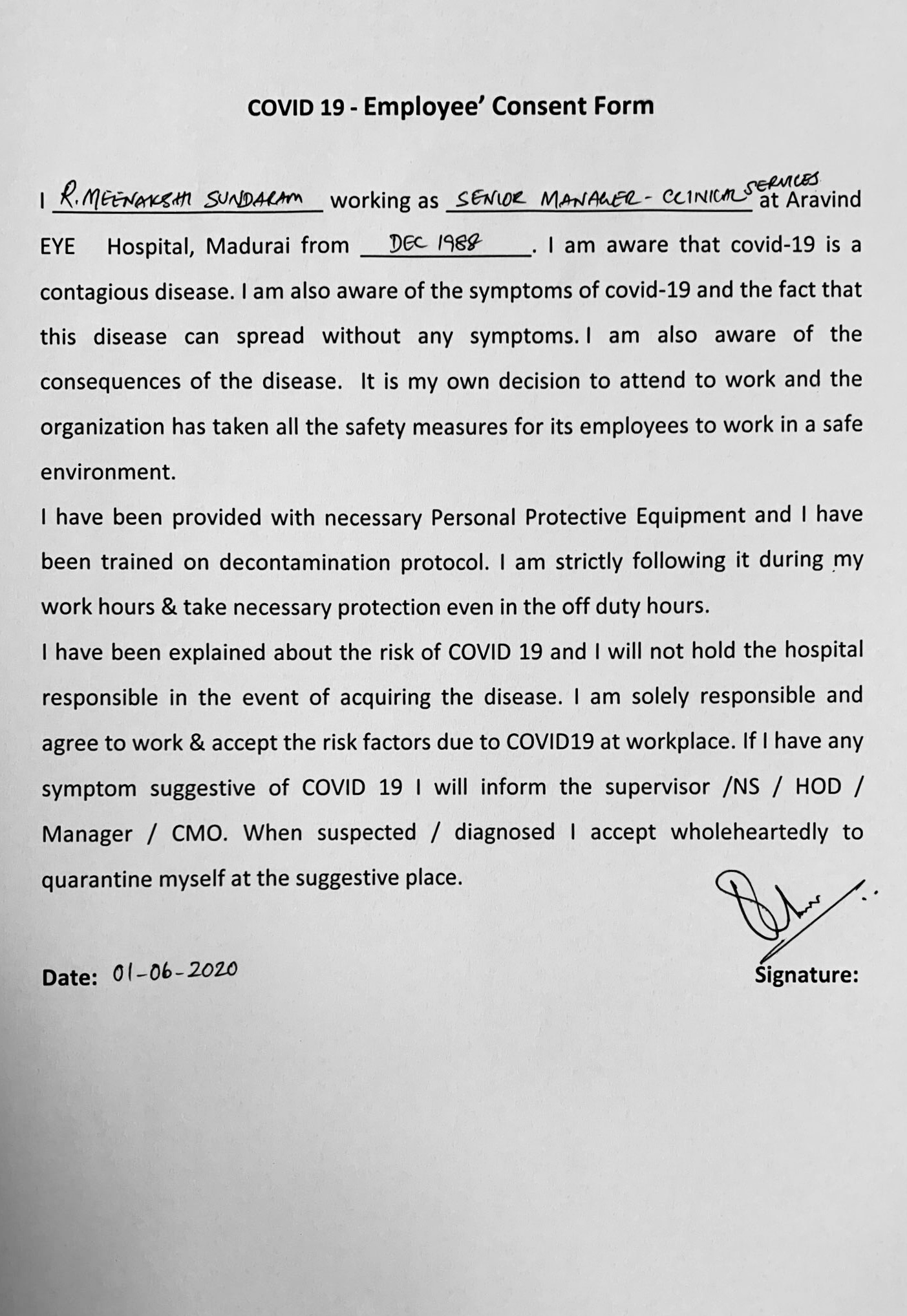 Training Module
Classes for MLOP’s to create awareness regarding PPE, clinical and disinfection protocols to be followed 

Housekeeping-Cleaning and bio medical waste management protocols

Training programme are ongoing for MLOP’s regarding Instrument & Equipment cleaning protocol

Hospital Infection Control (HIC) classes
History of fever among family members
Residence in containment zone
Thermal screening –Inform only if there is an abnormality during screening
Contact / Travel history
Symptoms history – to be monitored
Employee Screening
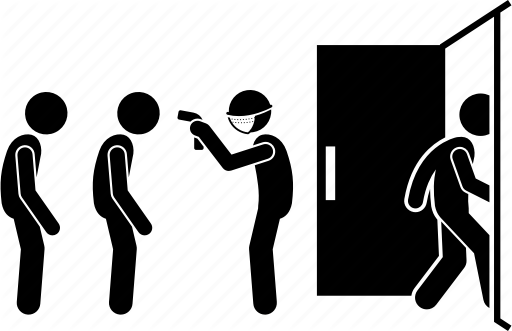 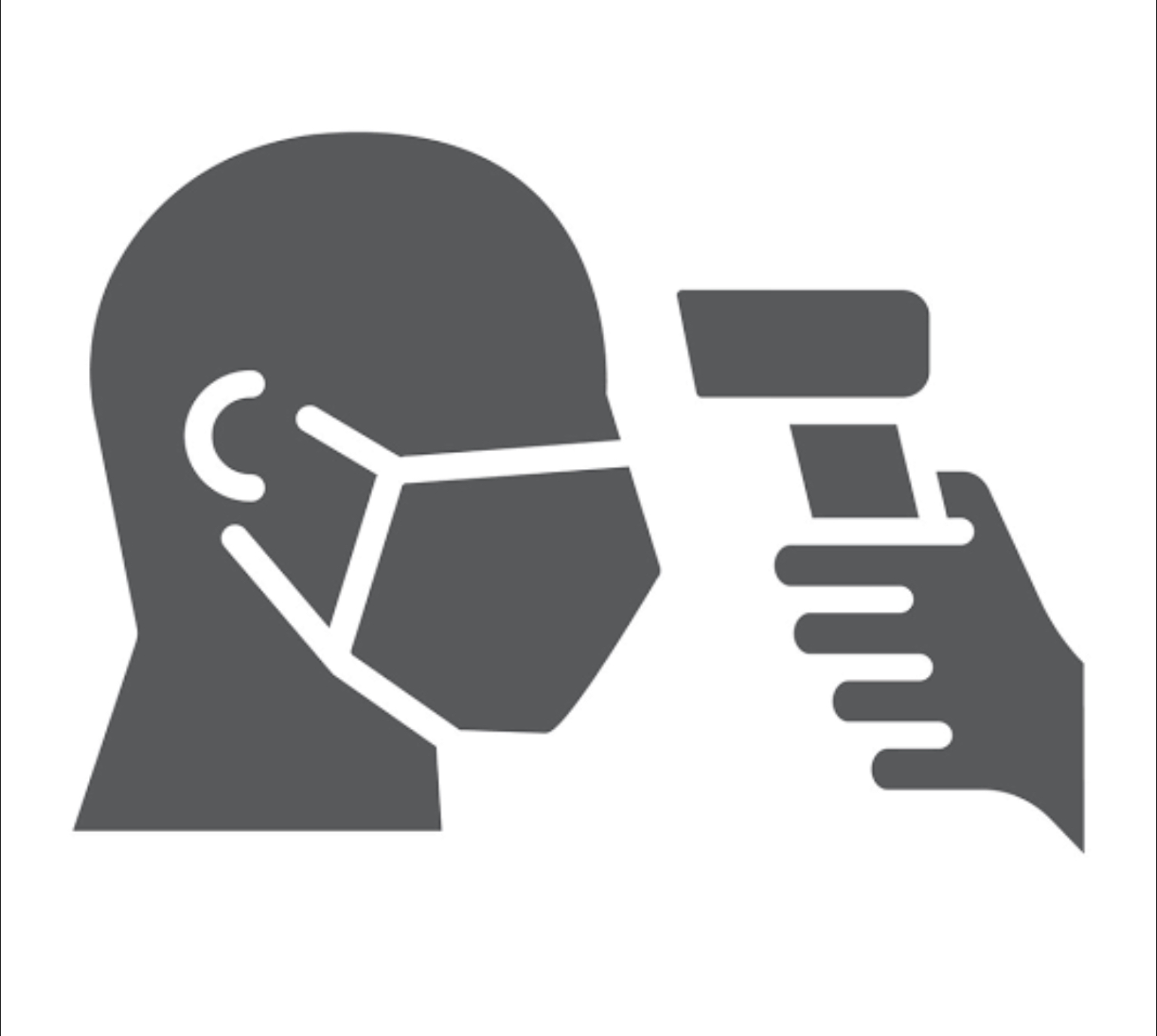 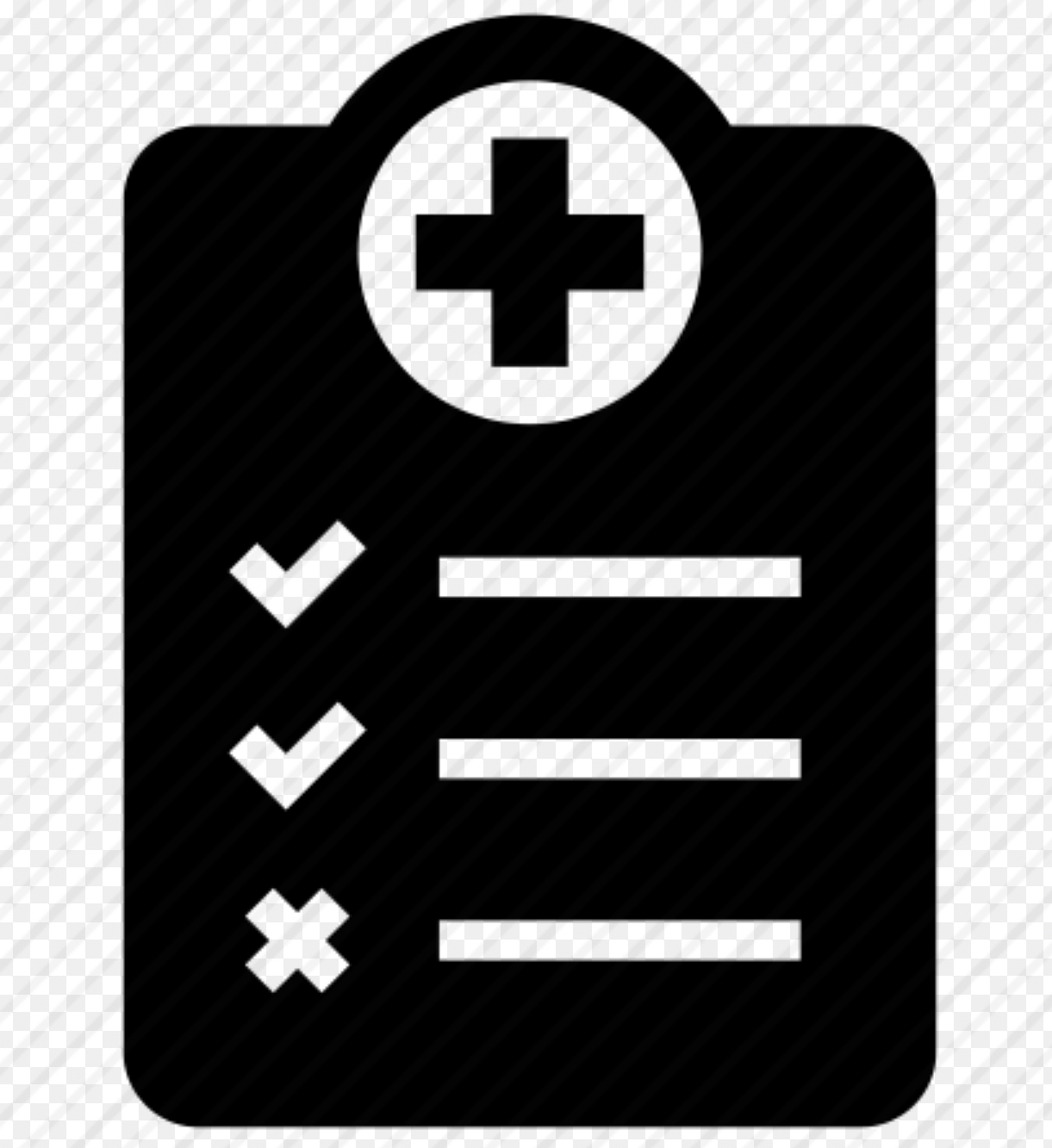 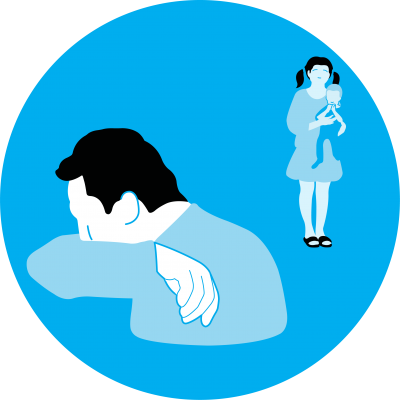 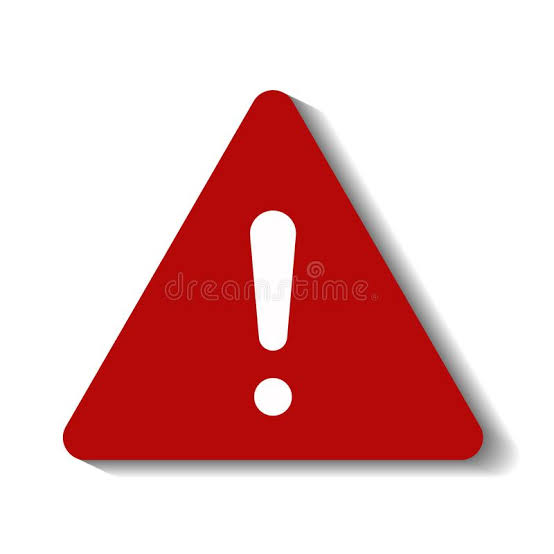 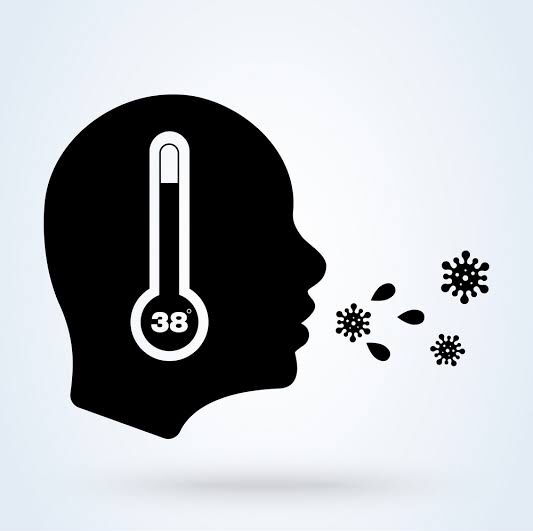 Symptoms questionnaire
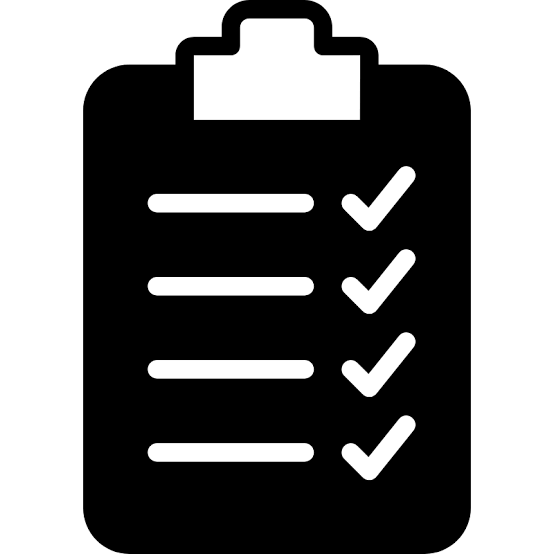 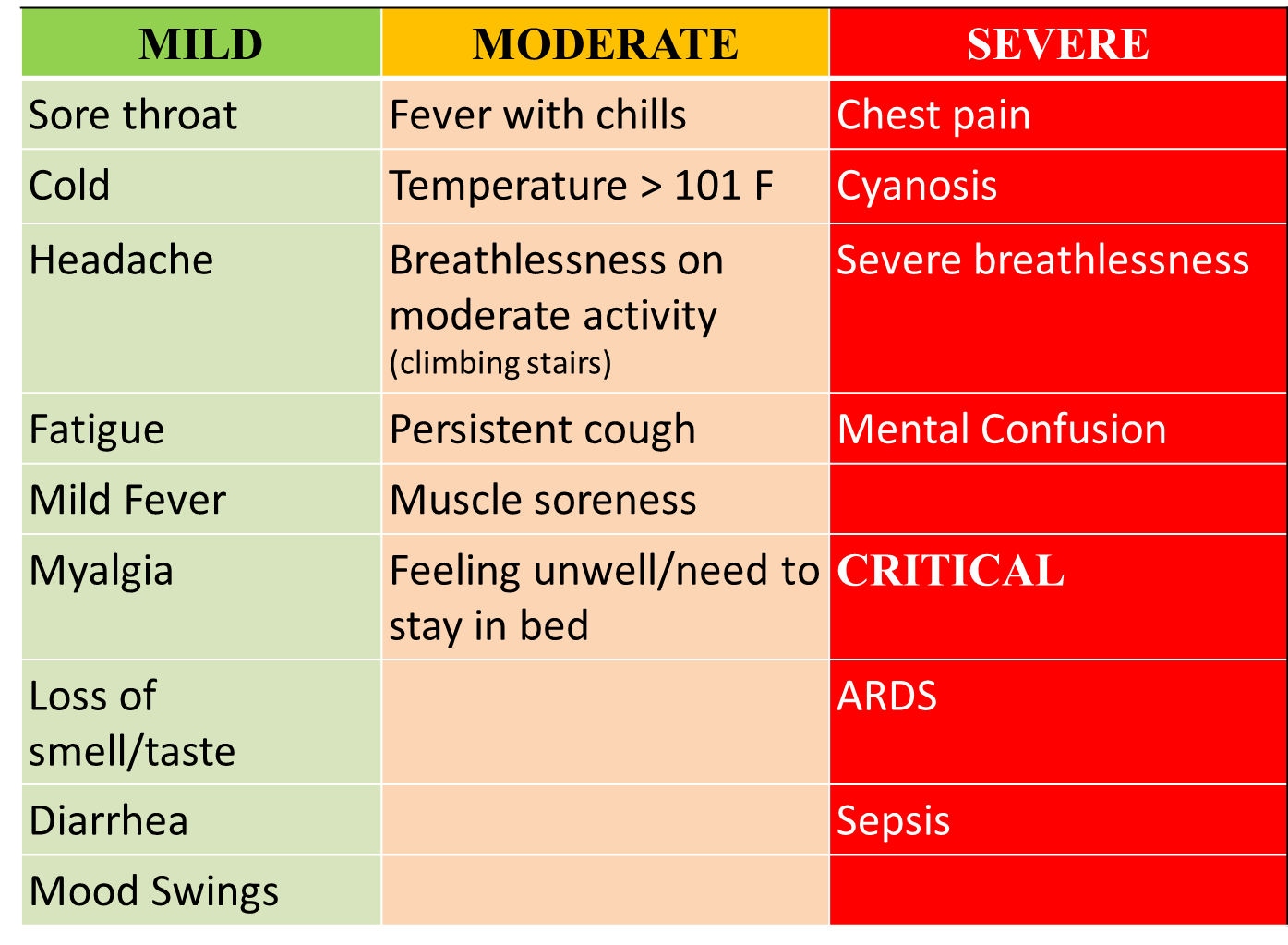 COLD-FLU-COVID-19: Comparison of symptoms
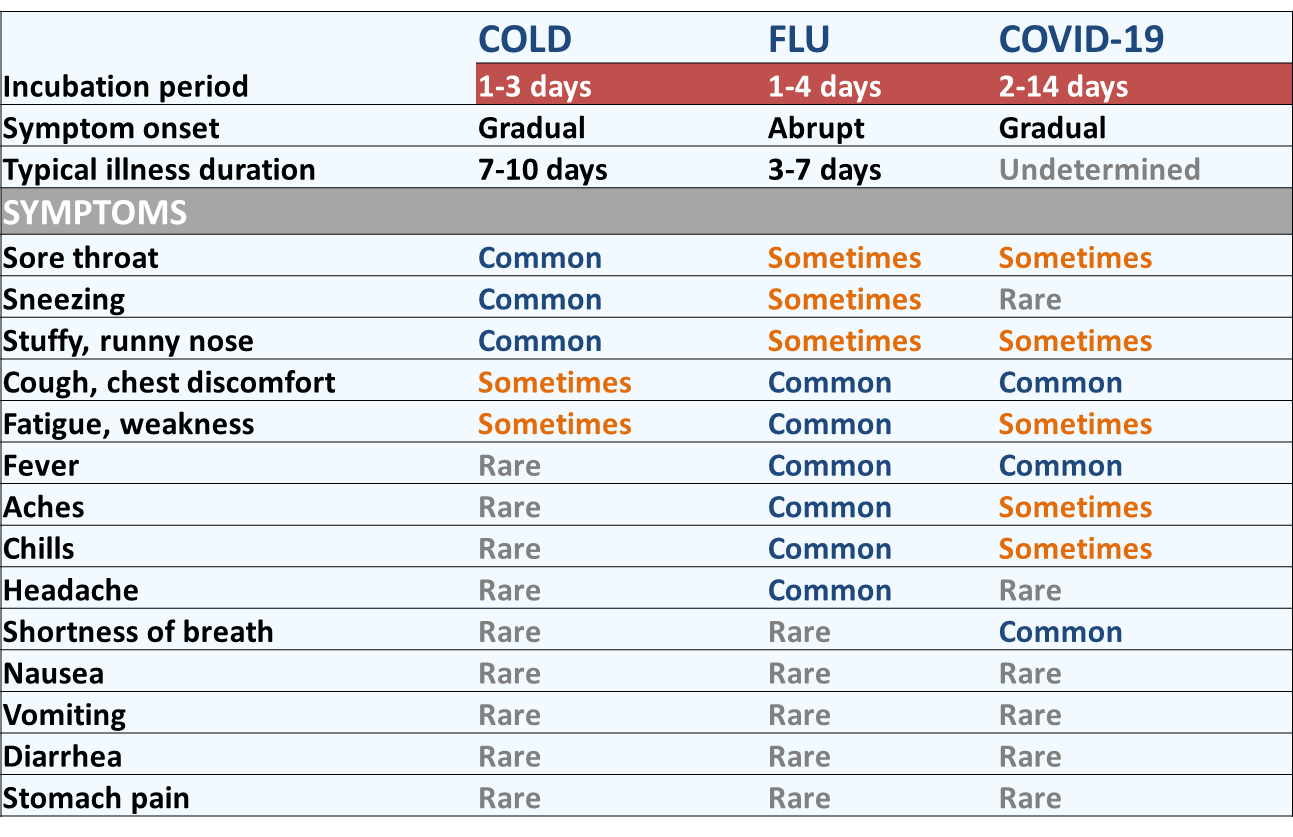 Thermal screening
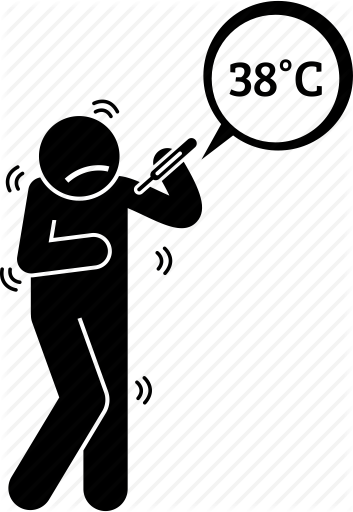 High repeat 2 times > 38o C or
> 100℉ ( exclude ext temp heat)
In case of abnormality, MLOP  in charge of thermal screening to inform physician immediately
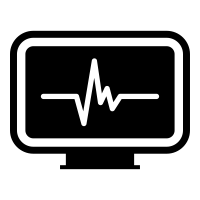 Physician assessment - if vitals stable and lungs clear
Paracetamol and Antibiotic if needed (secondary infection )  Tab.Azithral 500mg OD for 5days  or Cap.Amoxycllin and Clavunic  acid 625mg BD
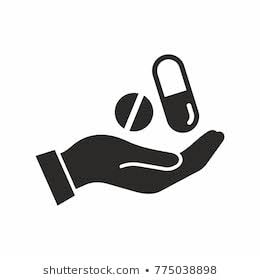 Covid suspect employee-
Immediate hospital admission criteria
(Govt. Rajaji Hospital, Madurai)
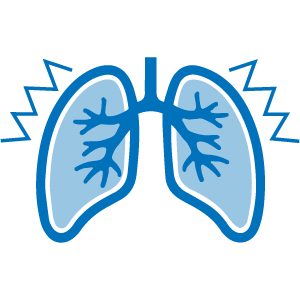 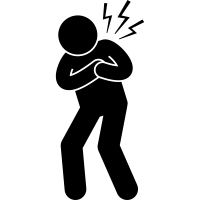 Respiratory distress
Chest pain
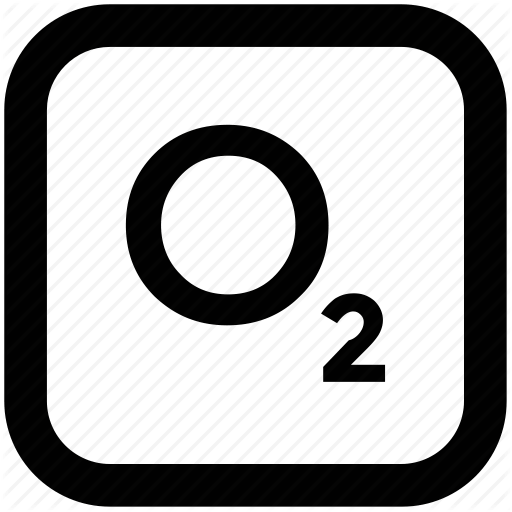 Spo2< 94%
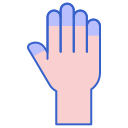 Cyanosis
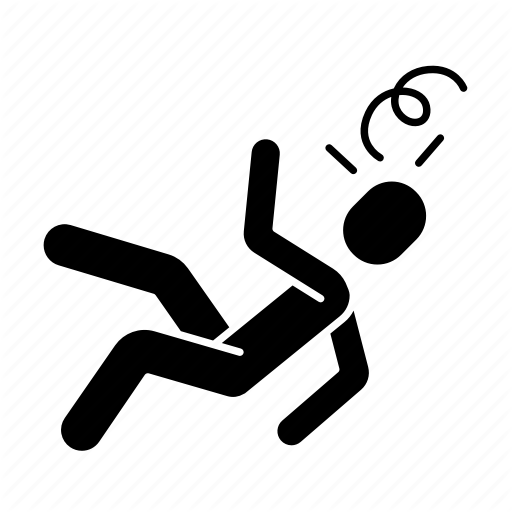 Mental confusion
Protocol for mild-moderately symptomatic staff
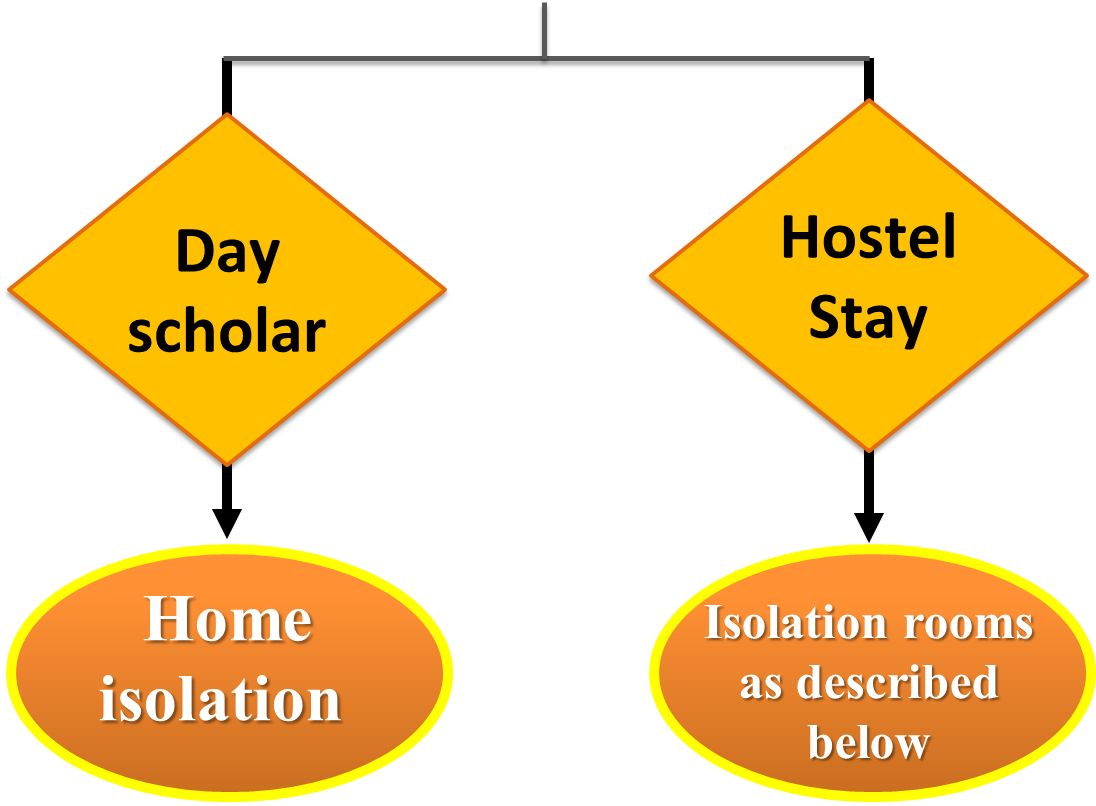 Day scholars
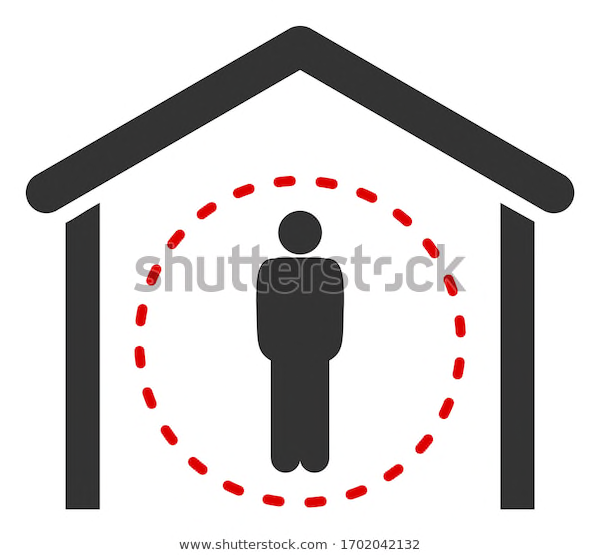 Sent home for home isolation
Social distancing at home ,HR to follow up daily with telephonic summary
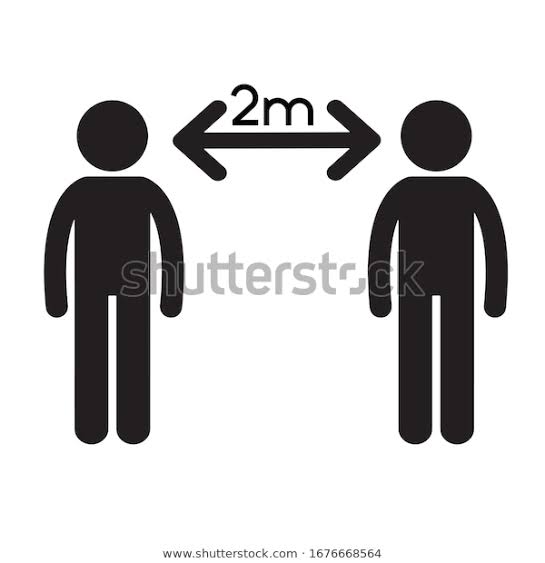 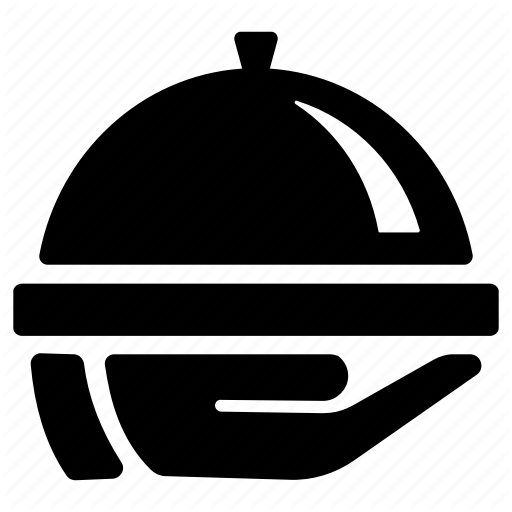 Explain about Self isolation to be followed in all activities
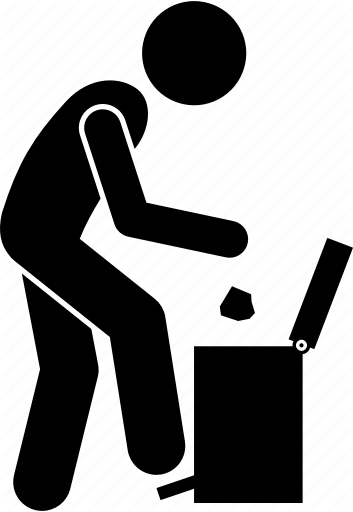 Proper disposal of mask and self monitoring
Hostel stay
MLOPs: Isolation in sick room (IP building - 5th Floor - Eastern side -10 rooms)
Doctors: Individual room with attached bathrooms (Eastern side of 5th Floor in IP building-10 rooms)
Daily: SpO2, vitals and temperature twice a day ( non contact or own thermometer ) monitoring done by staff nurse / PG doctor with PPE(Gown,Face shield,Respirator,Gloves)
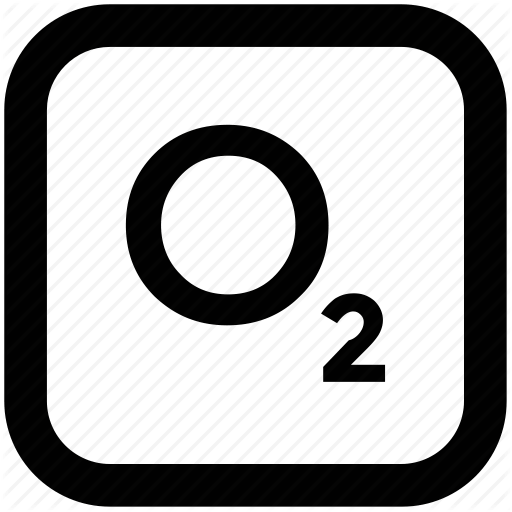 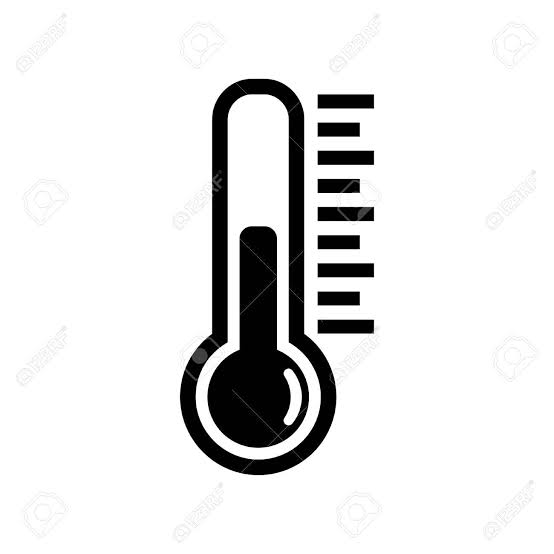 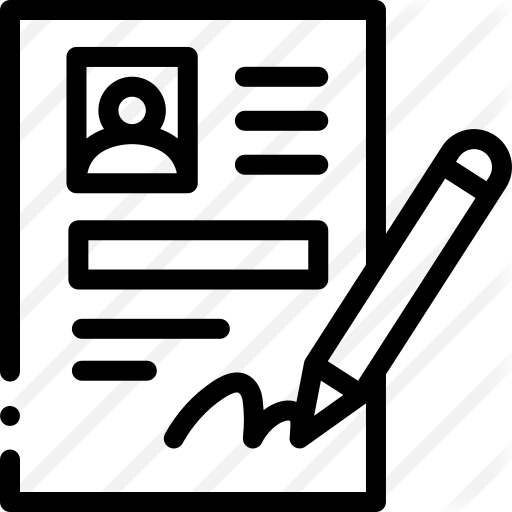 To maintain separate register for MLOPs by hostel warden, for Doctors by Staff nurse / Dr.Sarveshwaran
Location for Examination | Isolation
Facilities to be maintained
BP apparatus
Stethoscope
Non contact thermometer
Pulse oximeter
Crash cart/Emergency medicines available in the 5th floor to be used
Register and checklist to be maintained daily by staff nurse and in-charge sister of the floor
Investigations
When to do?
Investigations to be done?
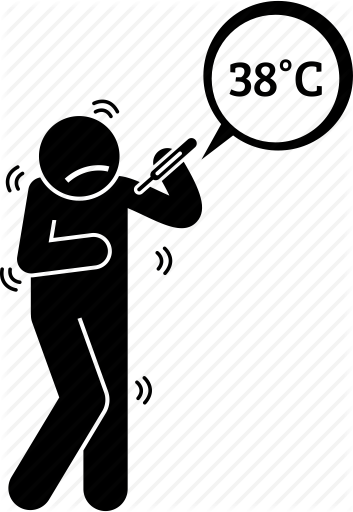 Complete blood count-to look for  lympochytopenia (<1000 cells/Cu.mm), Neutrophil:lymphocyte ratio > 3:1

Chest X-ray PA view
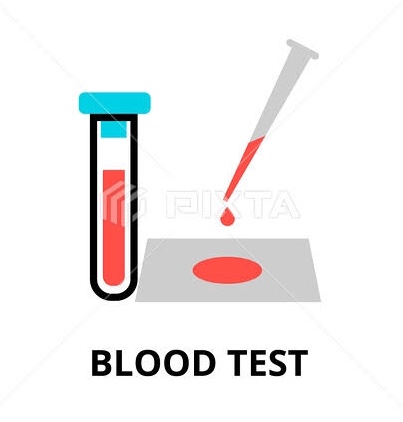 Fever > 3 days

Shortness of breath

Drop in saturation
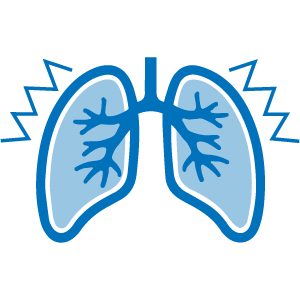 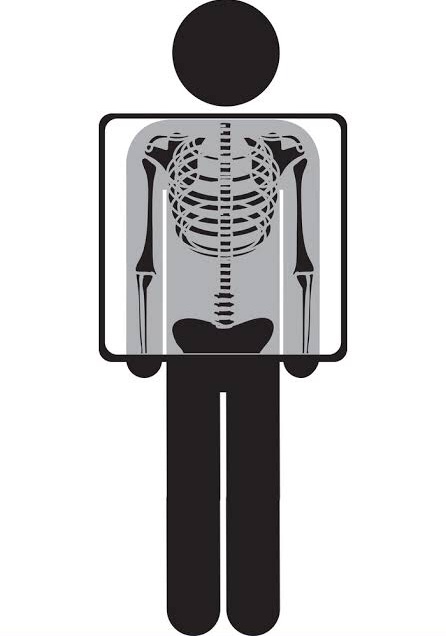 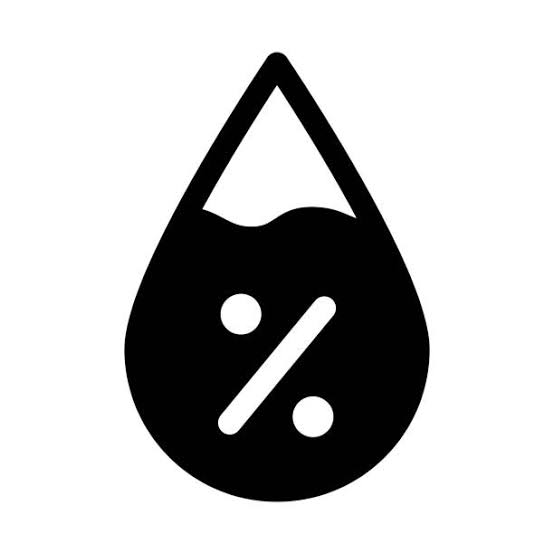 INVESTIGATIONS  
Blood reports and X ray chest
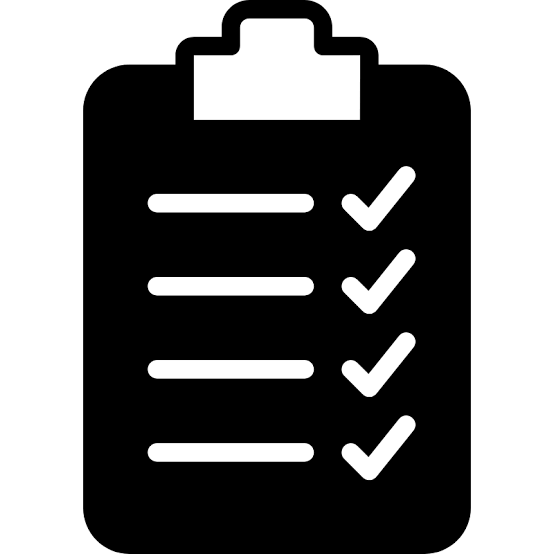 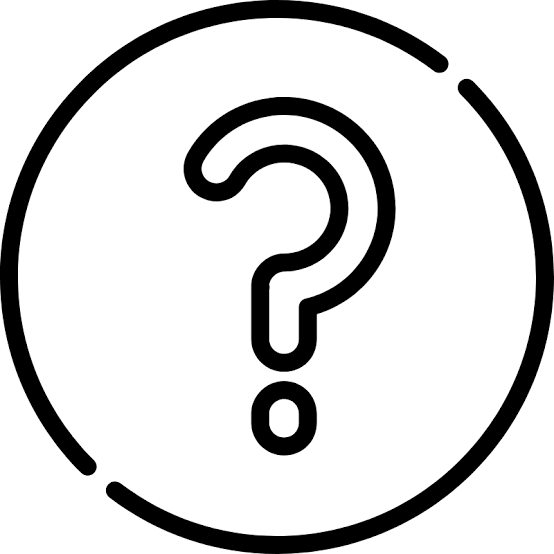 NORMAL
SUSPICIOUS
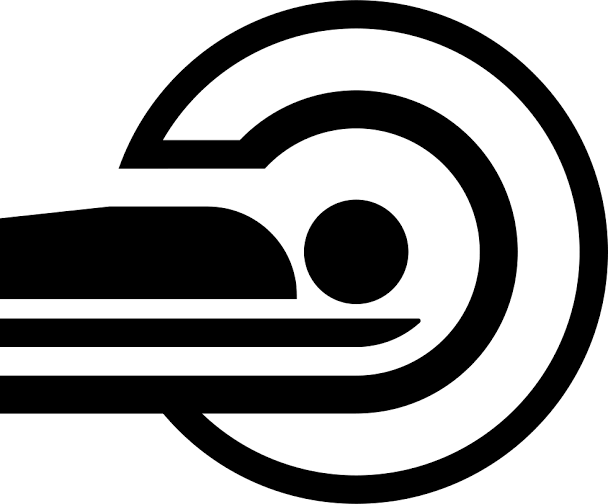 ONLY OBSERVATION
CT CHEST,
RT-PCR
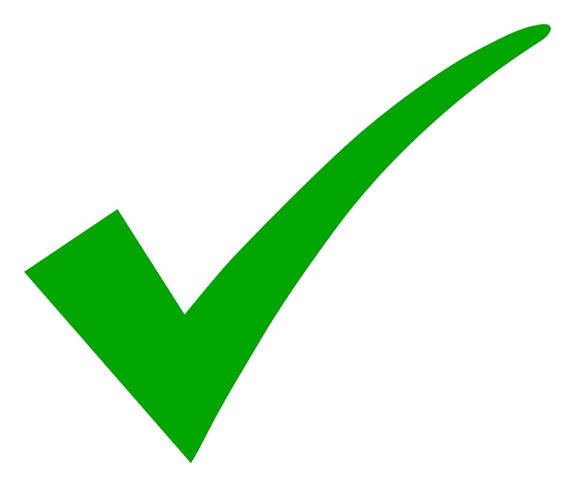 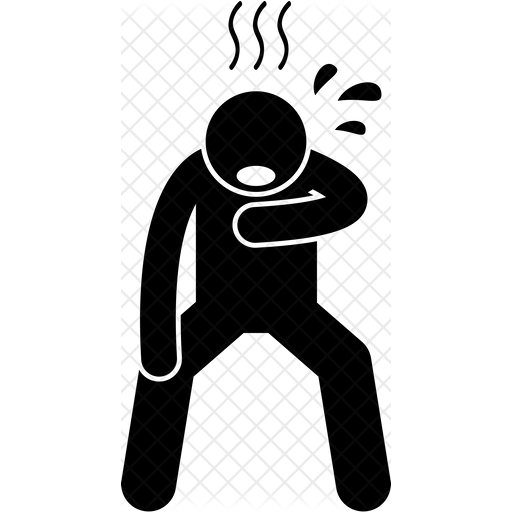 Shortness of breath
High fever >101 F
Cyanosis
SPO2 less then 94 %
Respiratory rate > 24
Single breath count < 30/mt
Critical Alert Indicators
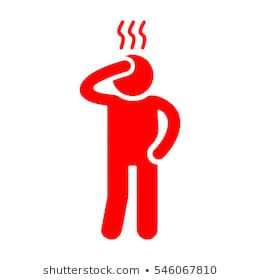 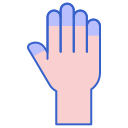 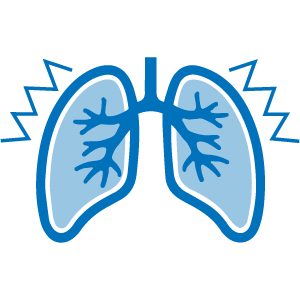 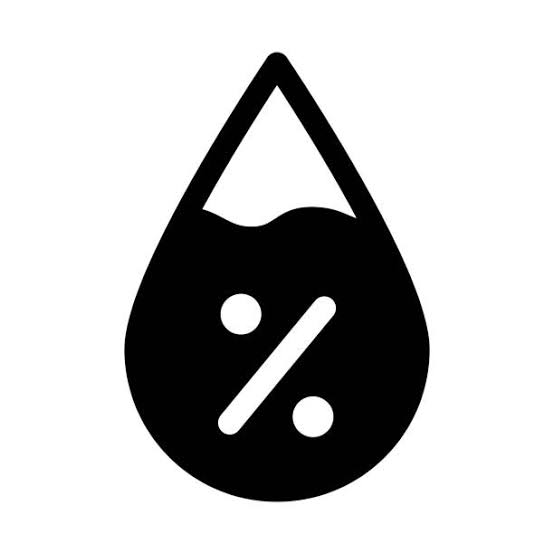 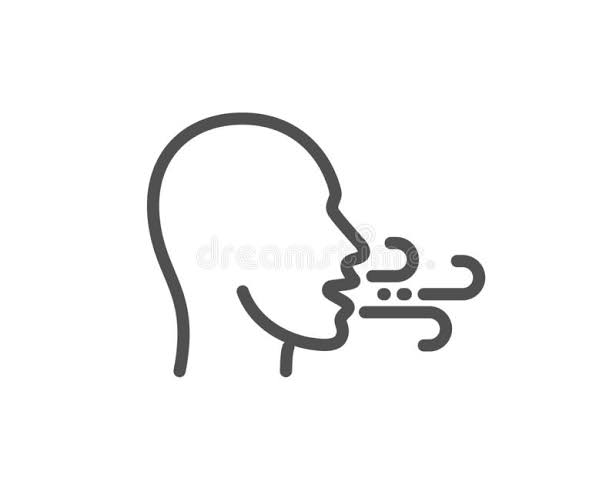 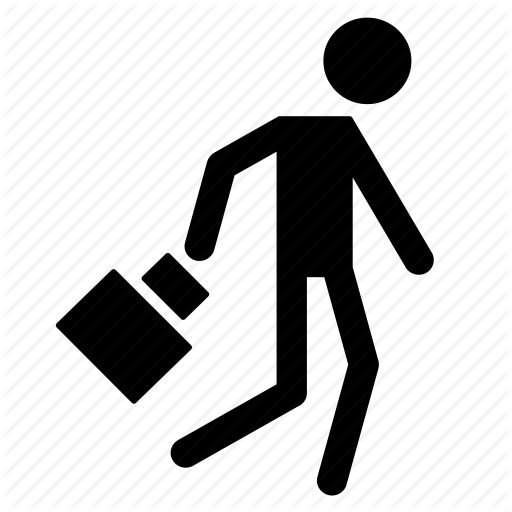 Return to work
No fever/ symptoms  for 3 days  or 10 days from onset of illness - no need to repeat the test for mild to moderate cases

If it is severe or critical, which required hospital admission, repeat PCR needs to be done before joining duty
Protocol: Ocular examination for a known Covid-19 patient/High suspect
To be done in case of ocular emergency where examination and treatment is mandatory
Patient with proper mask on to be shifted immediately by attending healthcare worker to an isolation room (Ground floor-VIP room), notification to COVID-19 task force personnel and physician to be done via phone immediately
Ophthalmology/Physician assessment to be done under necessary precautions and proper PPE
Protocol contd…
History and minimal examination if patient stable -No other healthcare worker to enter to minimize contacts, no public announcement to be made

Nodal officer to be notified regarding the patient’s visit -who will co ordinate with concerned local authority – so that patient will be shifted immediately to Govt Hospital in their own ambulance.
Risk stratification of employees in our hospital
HIGH RISK
LOW RISK
MODERATE
.
Security
Enquiry Desk
Escorting
Medicals
Cash counter
House Keeping
Admin
Electrician
Sanitary Workers
Catering
Stores
Drivers
Triage Doctors
Triage MLOPs
Refraction
BP and Duct-Investigations
Optical staff
GA staff
OT
Ambulance staff, Lift operators
Thermal screening
Dispensing of Antiseptic
Registration
Vision screening
Central Fields
Counselling
Risk stratification of employees after exposure to suspected COVID patient:
High risk contact:
Performed aerosol generating procedures without appropriate PPE.
HCWs without mask/face-shield/goggles: having face to face contact with COVID-19 case within 1 metre for more than 15 minutes
Having accidental exposure to body fluids of COVID suspect/case
Low Risk contact:
          --  Contacts who do not meet criteria of high risk exposure
Can resume work
To be tested, and quarantined  at home for 14 days with Hydroxychloroquine (HCQ) prophylaxis after ruling out pre-existing contraindications.
RT-PCR –
Test Positive
Self monitor closely
High Risk
Low Risk
Asymptomatic/
Mild-continue home quarantine with HCQ.
Moderate-Severe symptoms-shift to designated COVID centre
Staff Exposed
Quarantine policy for staff who came in contact with a patient who became positive after Hospital visit
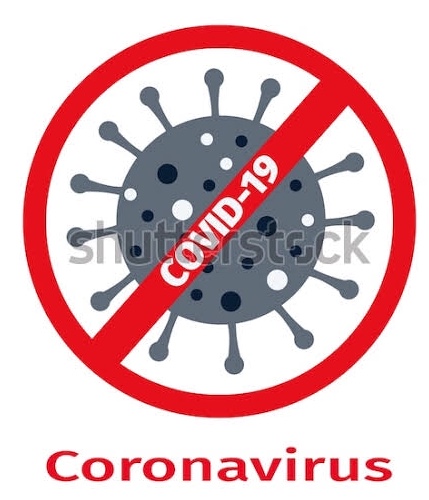 Patient positive:

Trace movement register :
Route card and EMR for OP, Counsellors,  IP and OT.
Those who are not logging in and coming in contact with the patient should write their full name with initials in the route card
Route card should be collected from the final stage, scanned and uploaded in the EMR
Concerned clinic coordinators are responsible for the collection and uploading in the EMR
Quarantine policy for staff who came in contact with a patient who became positive after Hospital visit
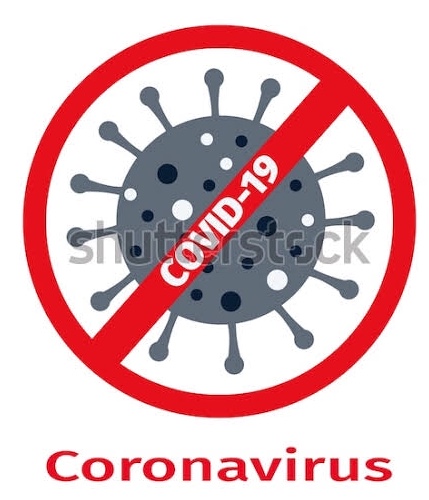 SOP for Healthcare workers quarantine/Treatment:

Identify staff- isolate at home / hospital in designated areas as previously stated

Risk assessment of staff to be done-Whether staff were using appropriate PPE by given designated form (Refer the form in the next slide)
Risk AssessmentForm
Quarantine policy continued…
Do RT  -  PCR (Done in Covid dedicated health centre)

If Staff turns positive-Tracing contacts of staff- close contact at hospital(>15 mins direct contact without appropriate PPE) and at home-people living together,travelling together,socialising events,neighbours.
Sterilisation of Room
Rooms to be sterilized after isolation/quarantine

Disinfection  of the exposed hospital areas.
            - Hydrogen peroxide fumigation of room-20 mins
            - 1% Lysol for floor
            - 1% Sodium hypochlorite for bathroom
            - 70% Isopropyl alcohol for instruments

Rooms can be reused after 24 hours.
Return of Staff
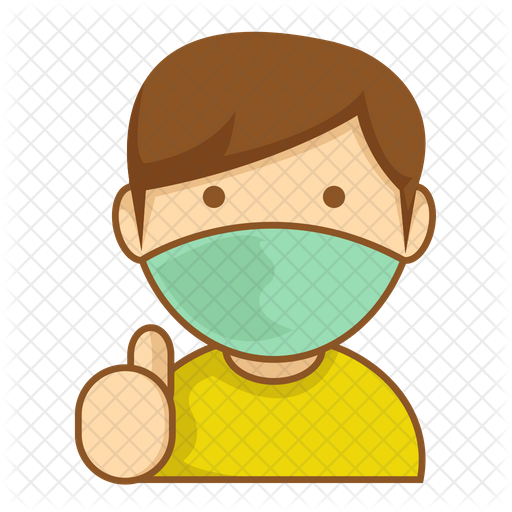 If returning from other states-to follow local district guidelines
Self quarantine ( if needed) -14 days - Home/ Hostel 
PCR and antibody negative -return to work
References
Guidelines to be followed on detection of suspect/confirmed COVID-19 case in a non-COVID Health Facility, MOHFW dated 20.04.2020 

Advisory for managing Health care workers working in COVID and Non-COVID areas of the hospital, MOHFW dated 15.05.2020

Revised Strategy for COVlD-19 testing in lndia. MOHFW dated 18.05.2020

Revised advisory on the use of Hydroxychloroquine (HCQ) as prophylaxis for COVID-19 infection, MOHFW, dated 22.05.2020